The 11th Global 
Peter Drucker Forum

A New Era for Strategyand Strategy Making
Trust in the digital ecosystem era
November 21, 2019
Yoshikuni Takashige
Fujitsu Limited
Copyright 2019 FUJITSU LIMITED
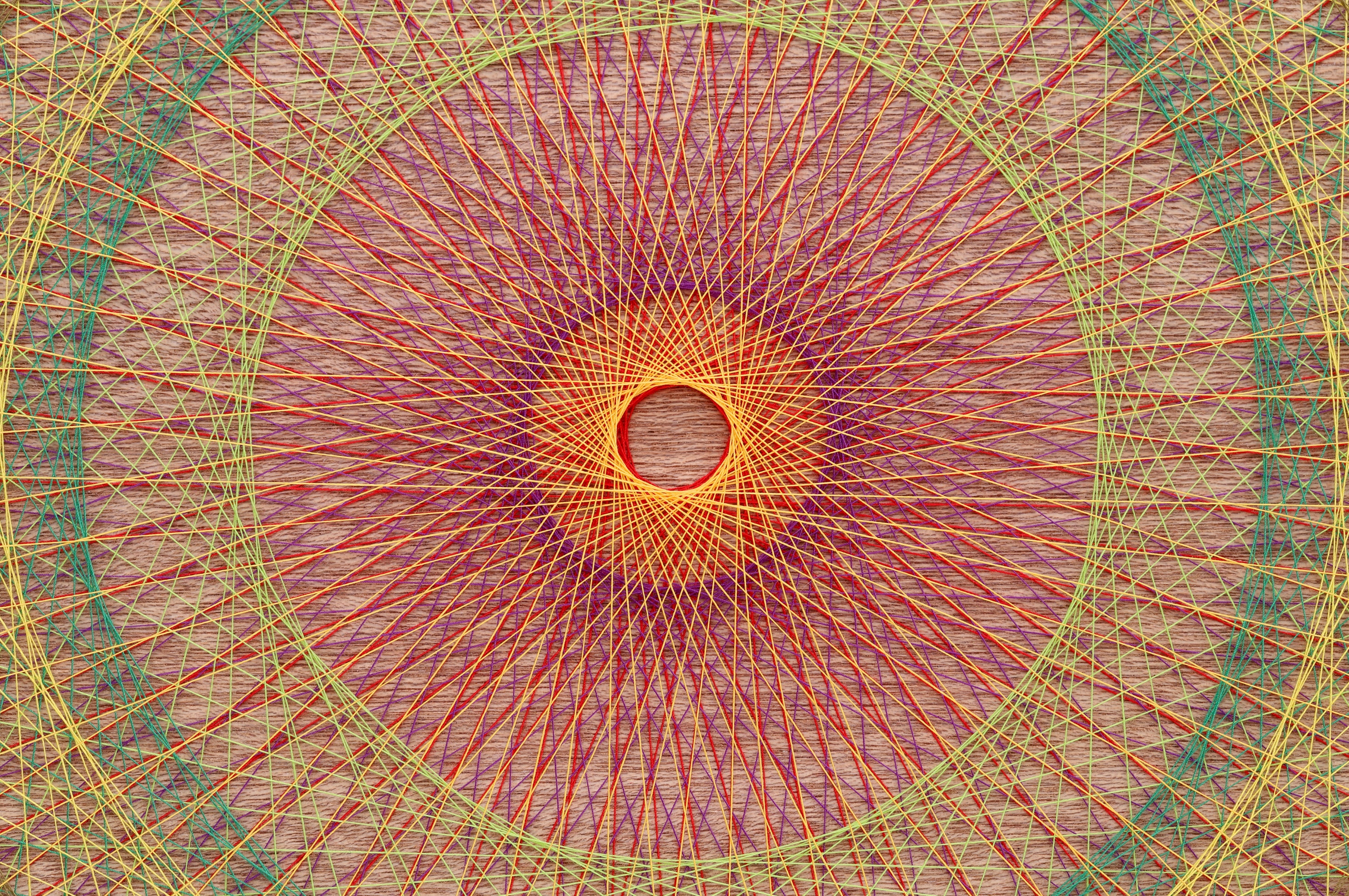 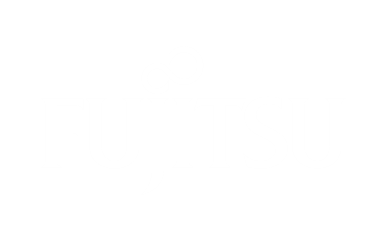 Digital is driving a Massively Connected, Autonomous and Distributed World
Web of Everything
Autonomous Things
Distributed Ecosystems
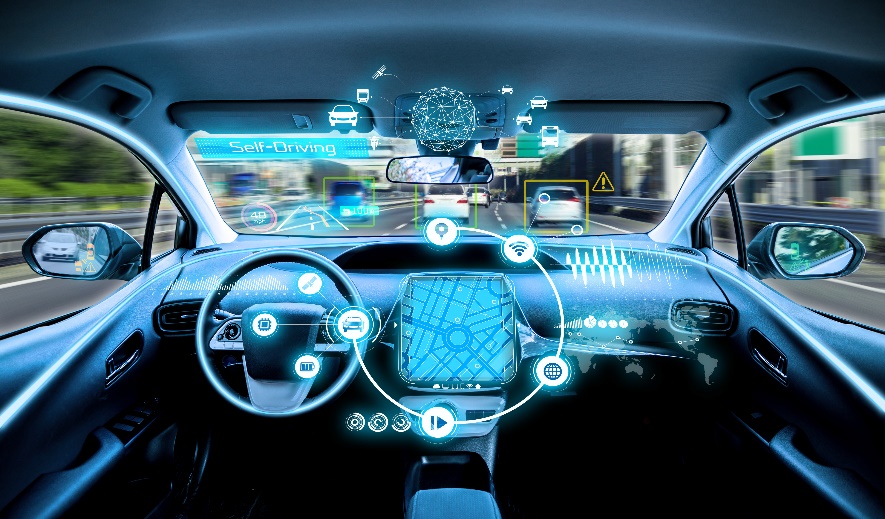 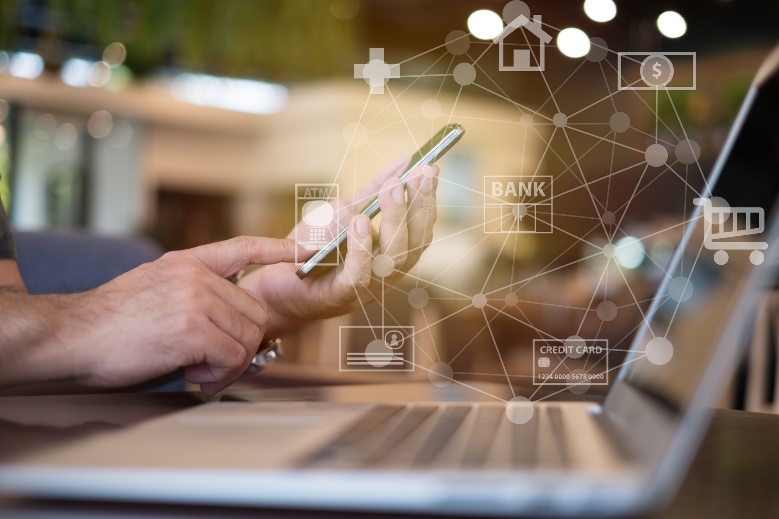 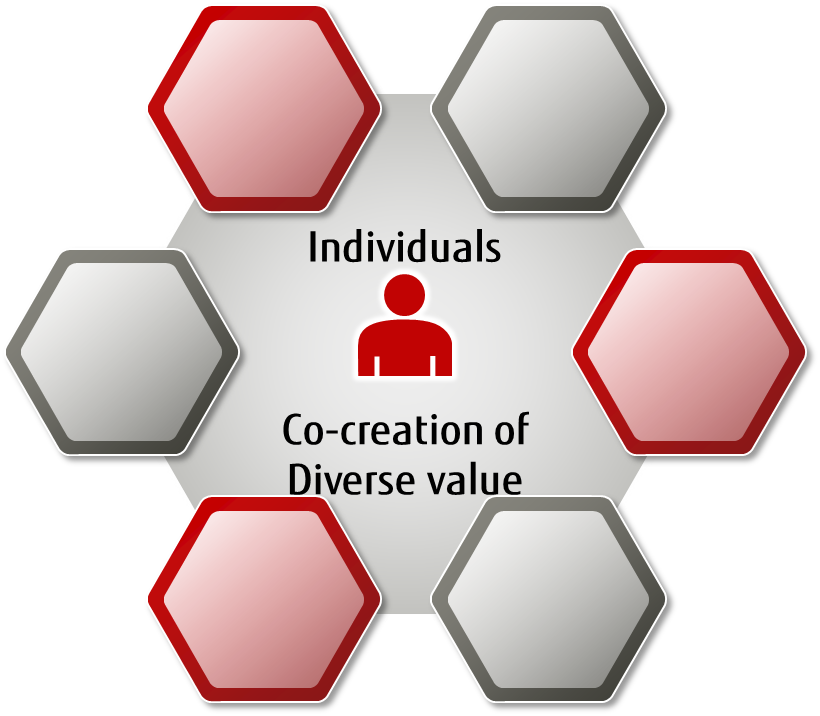 Copyright 2019 FUJITSU LIMITED
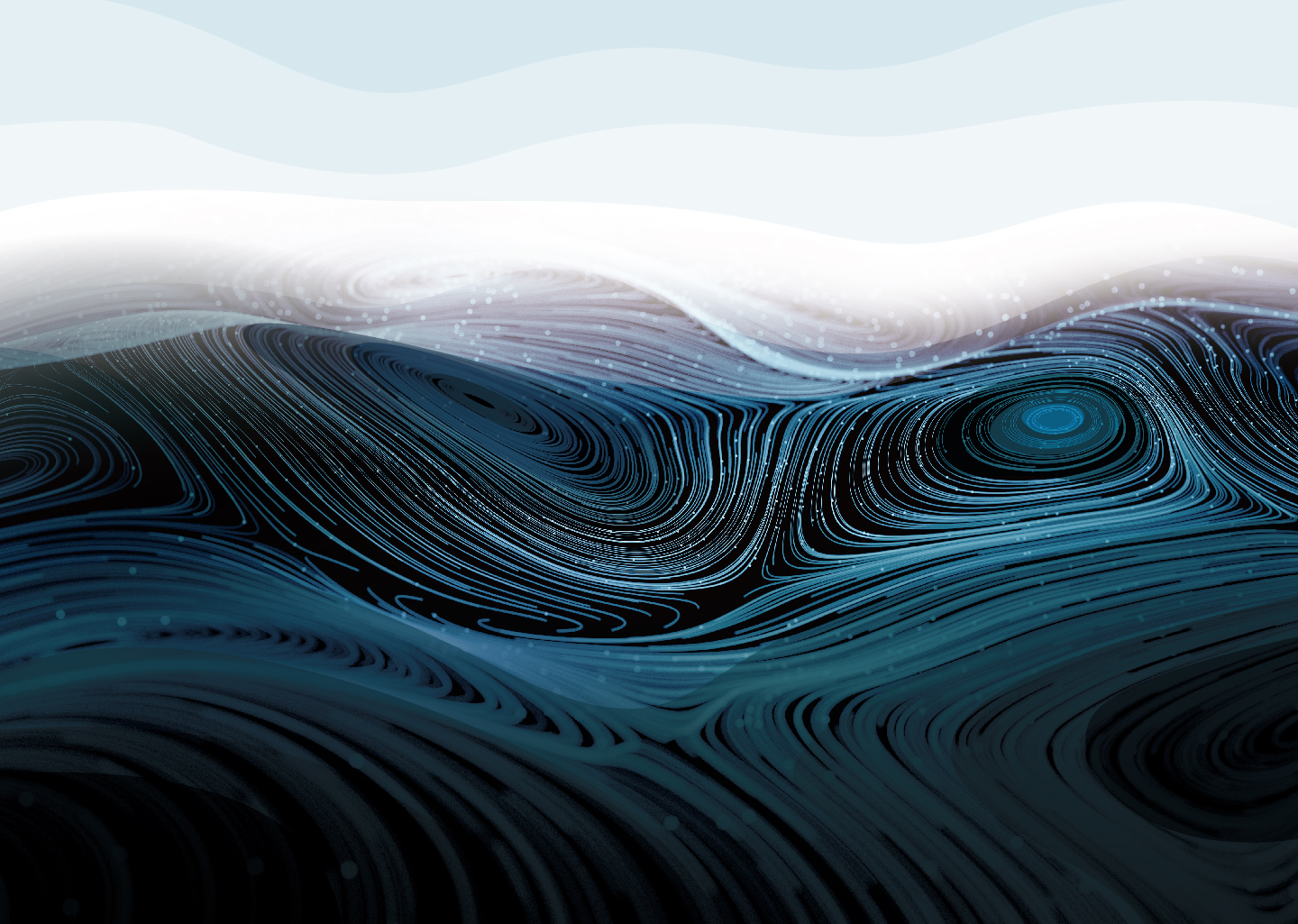 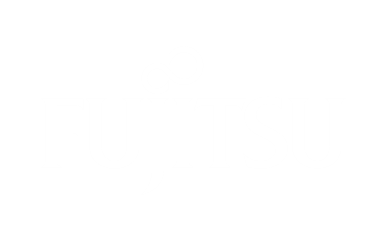 A Chaotic World
Data and Privacy
Judgement of AI
Complexity
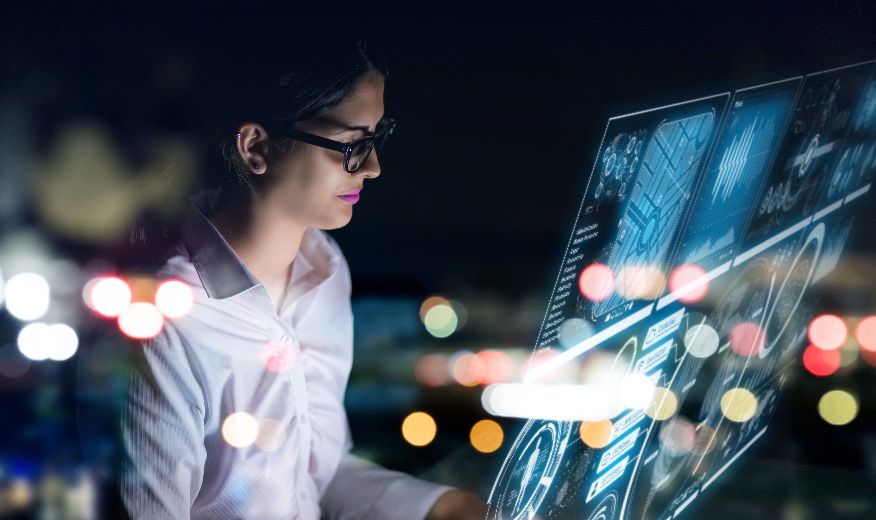 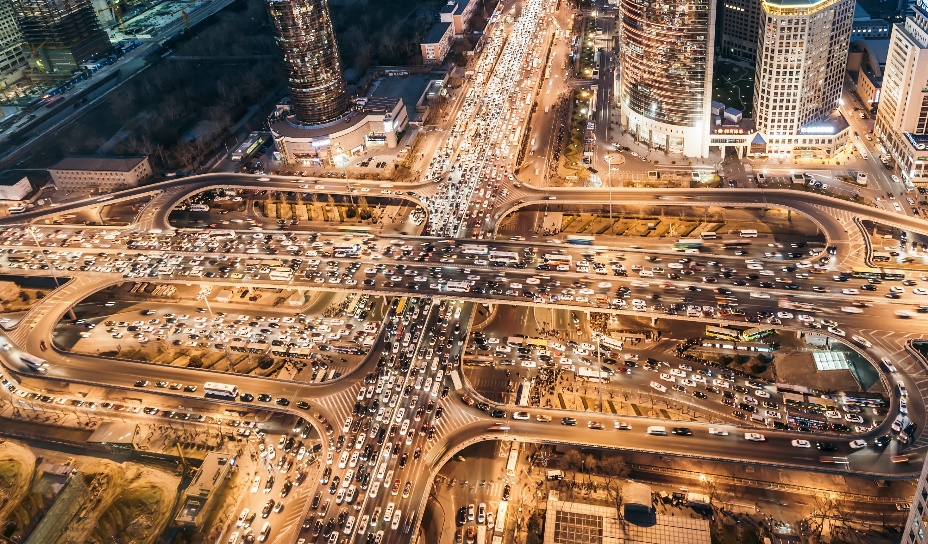 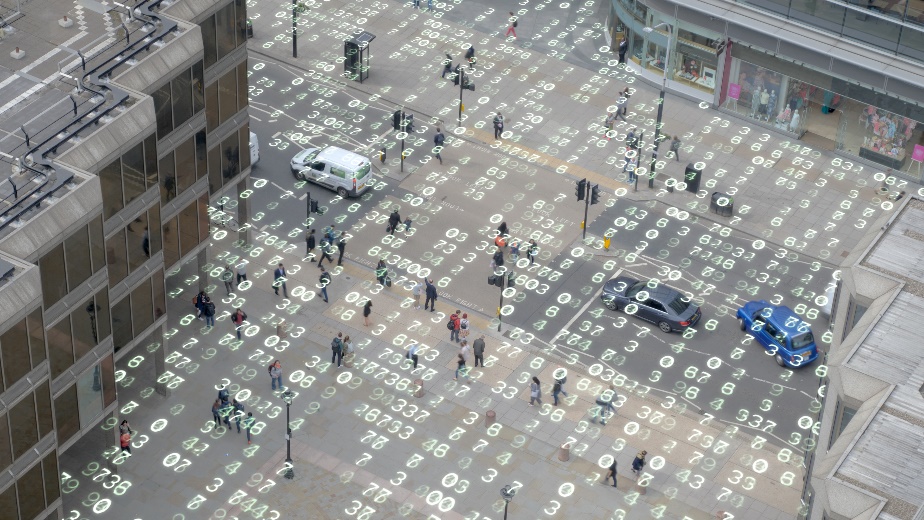 Copyright 2019 FUJITSU LIMITED
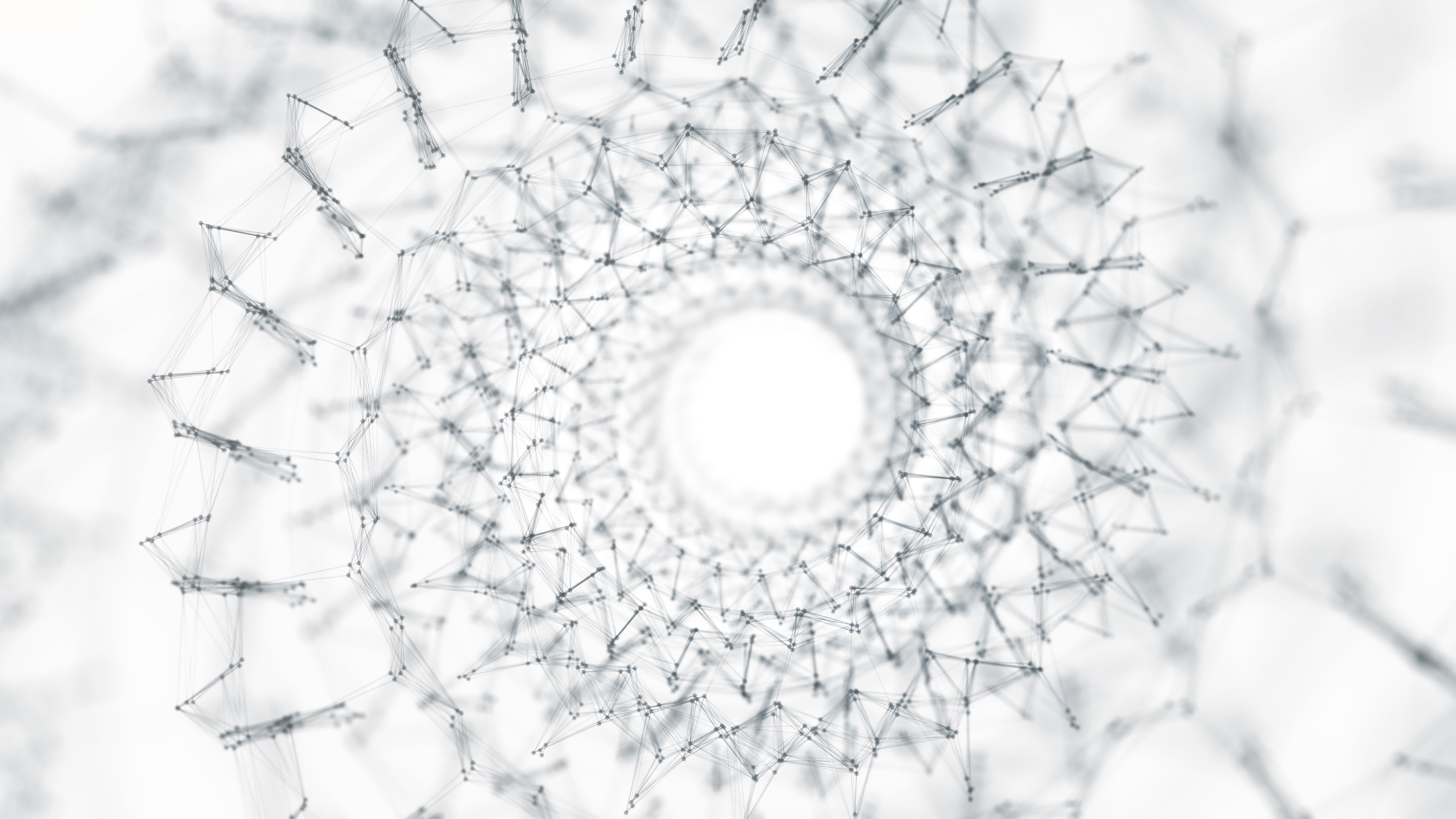 Keys to Trusted Ecosystems
Purpose-driven
Human Centric
Digital Trust
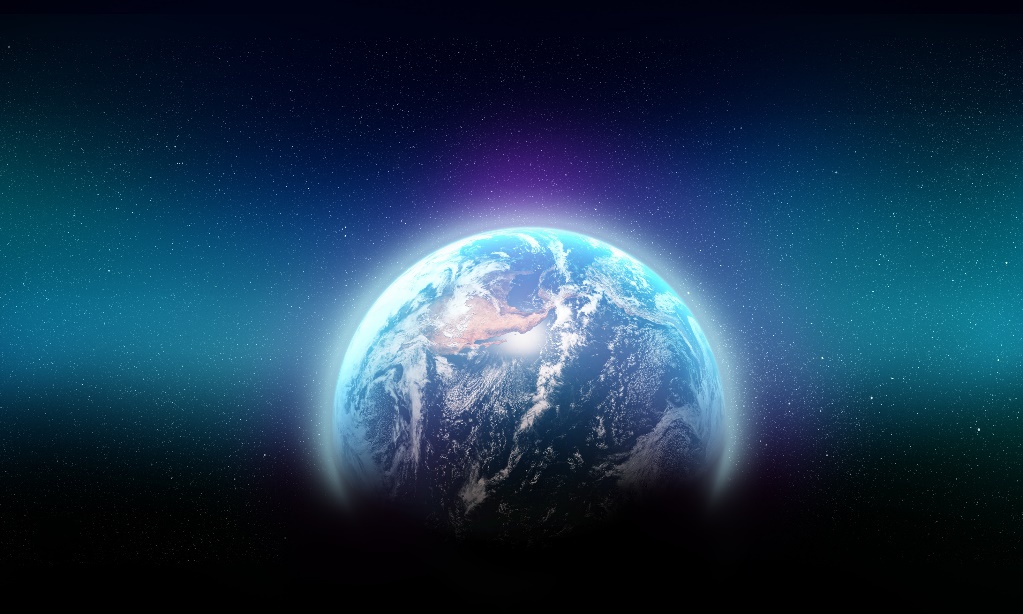 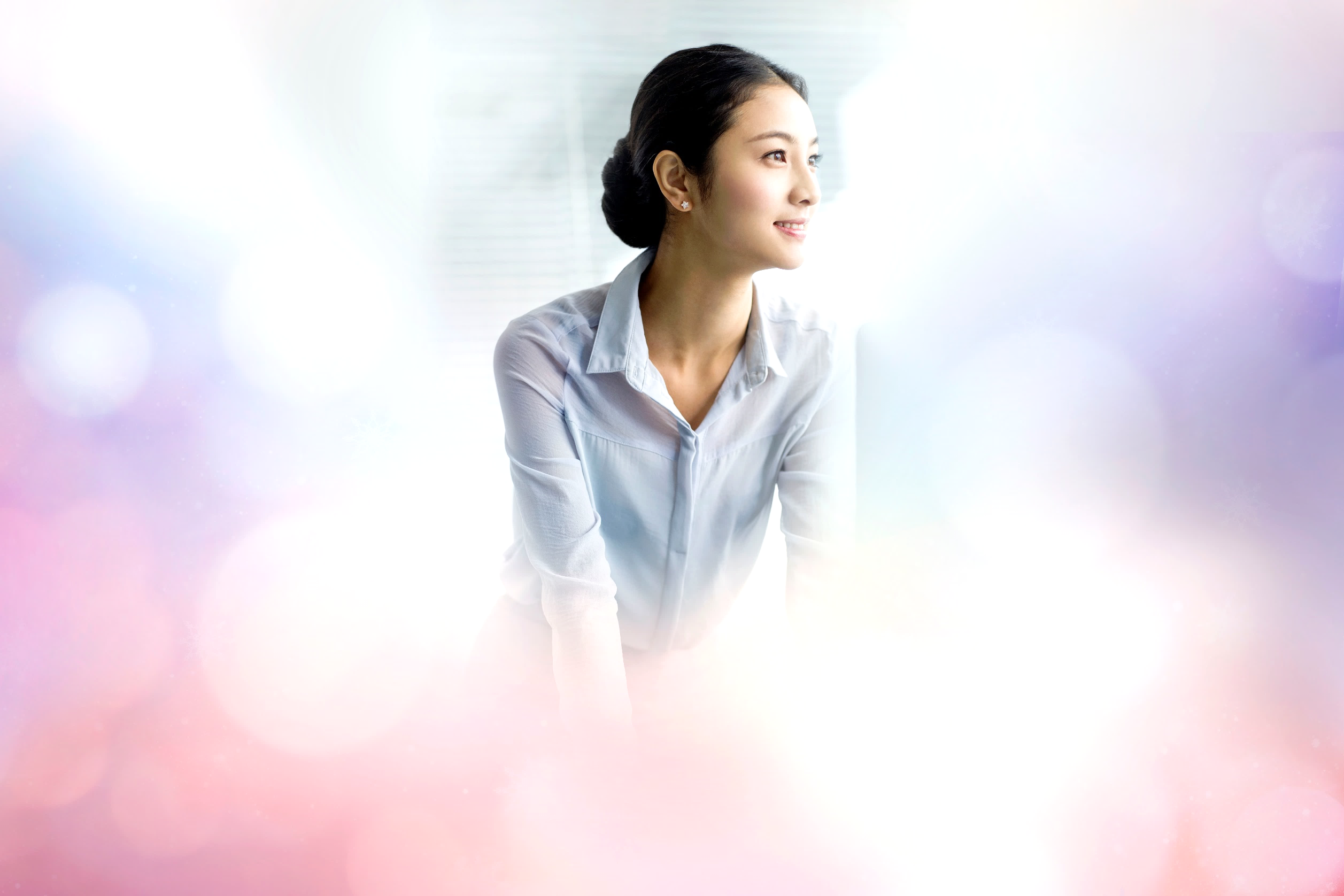 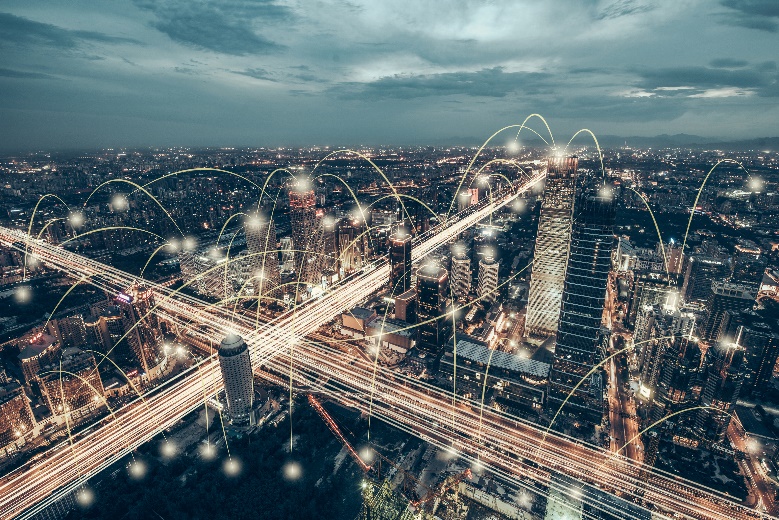 Copyright 2019 FUJITSU LIMITED